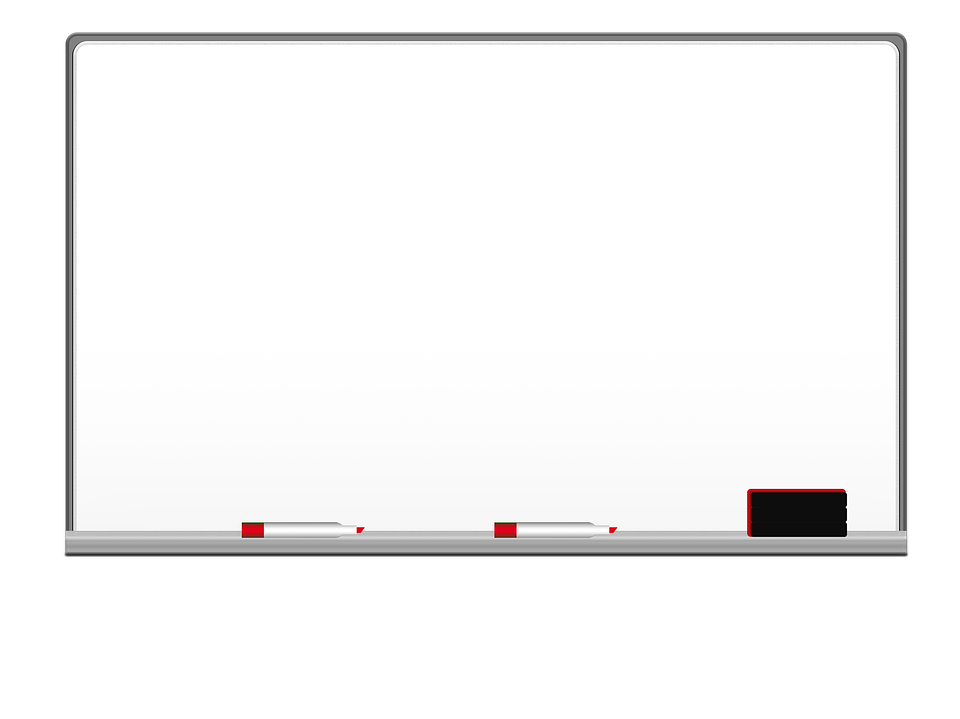 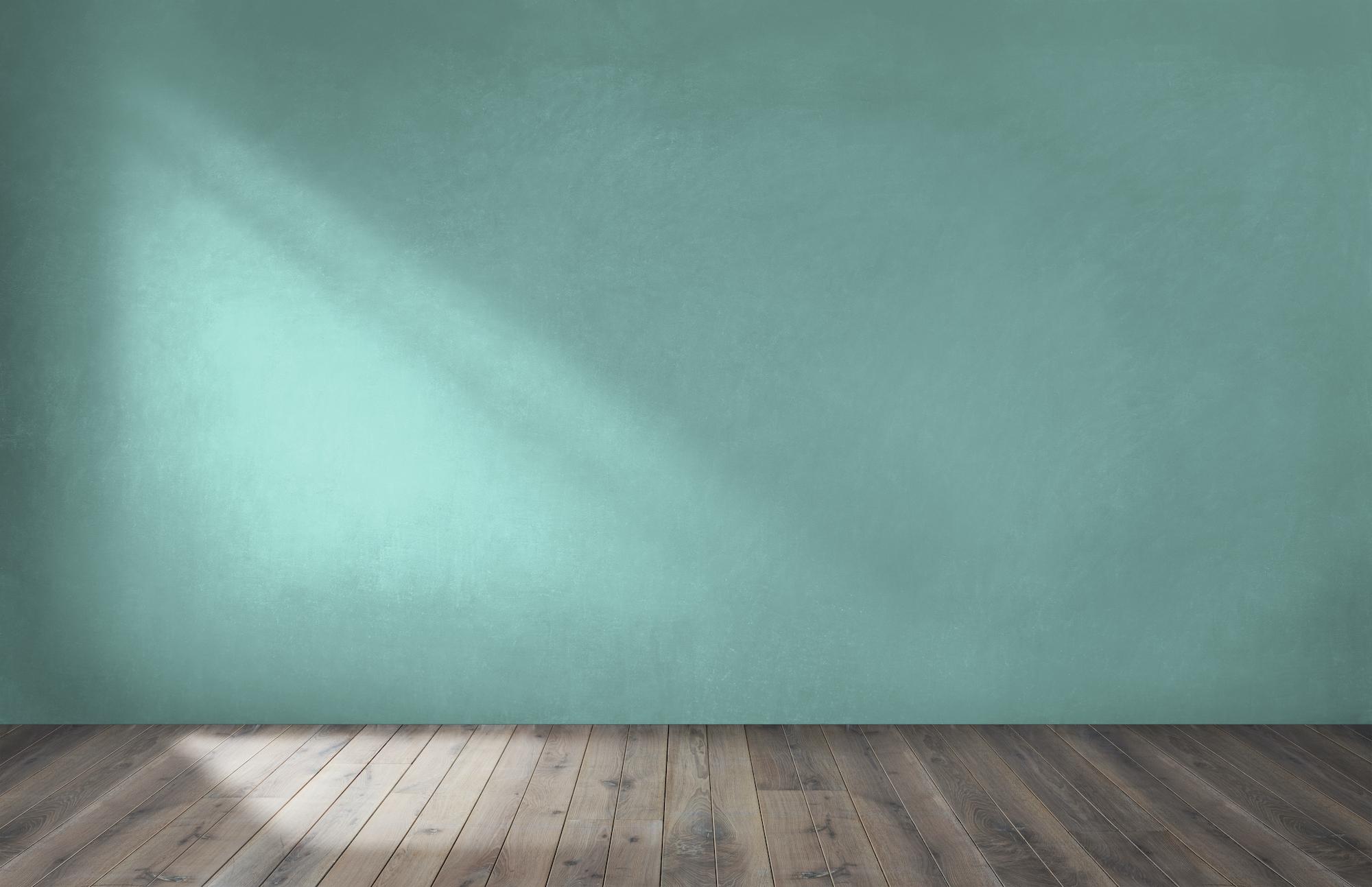 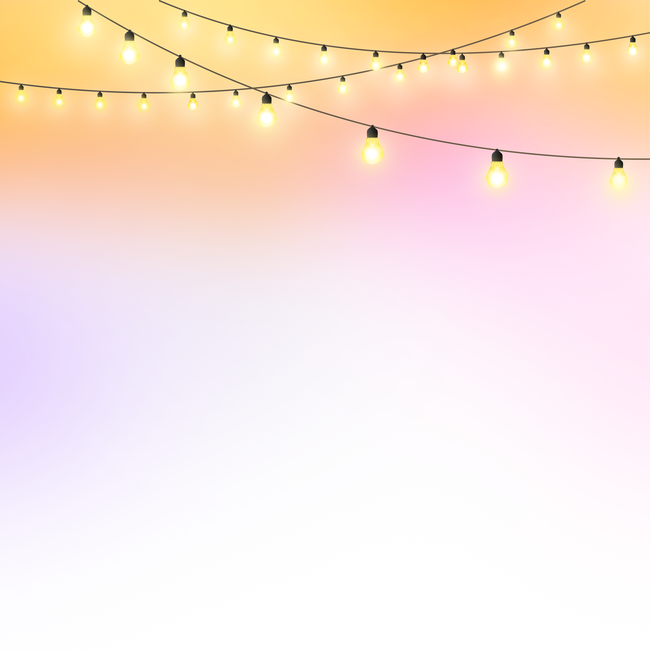 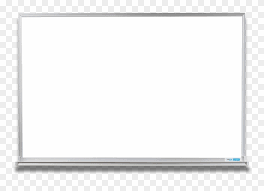 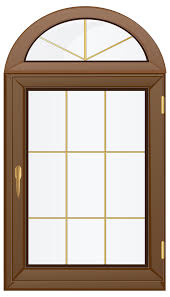 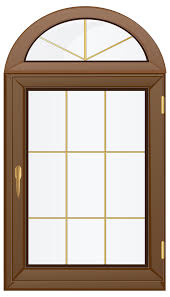 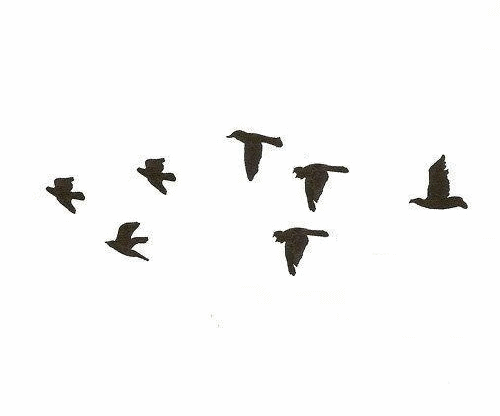 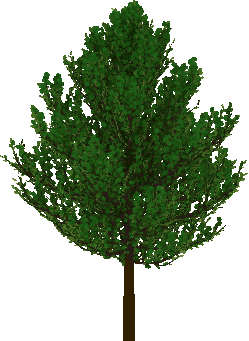 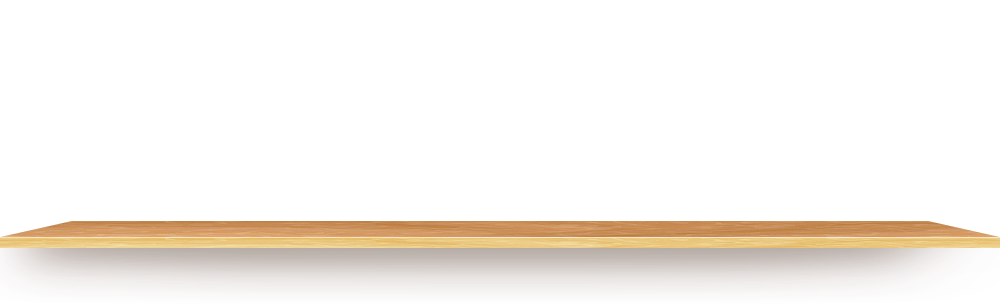 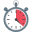 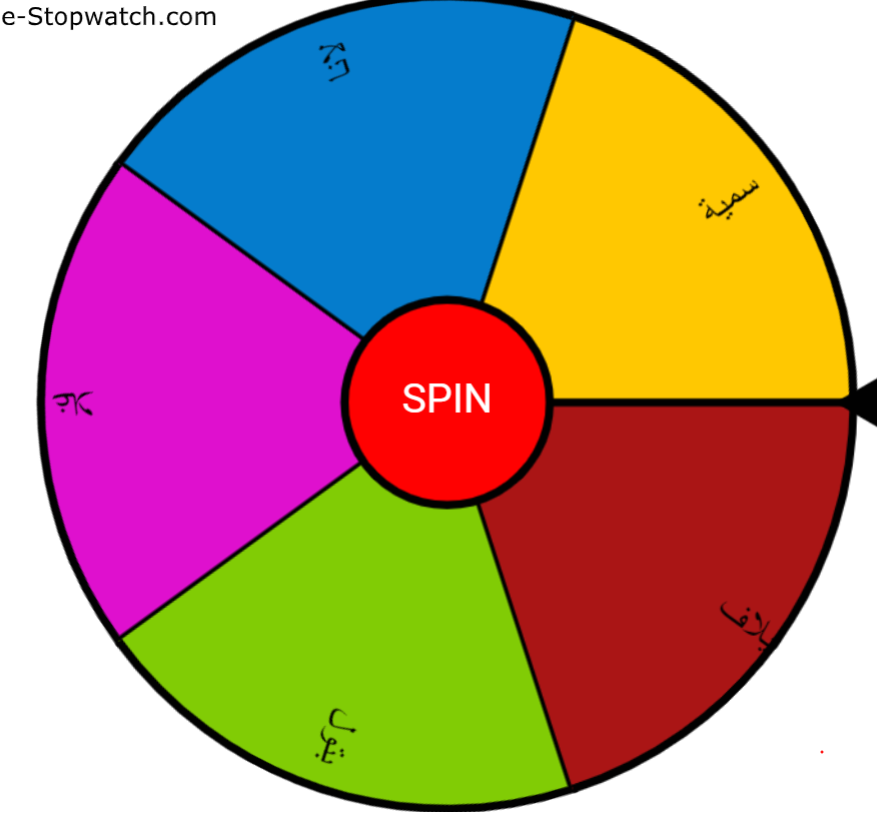 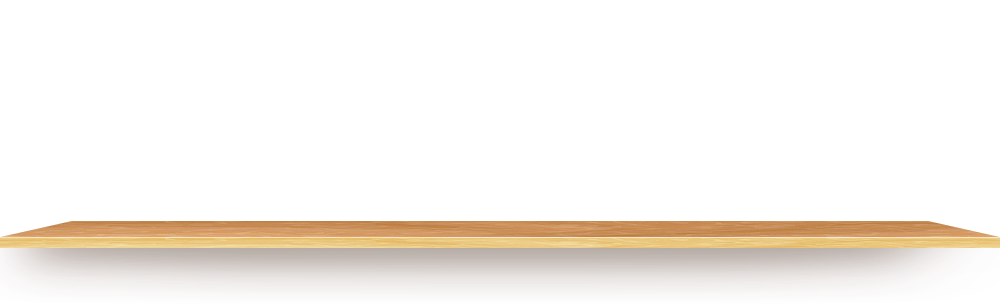 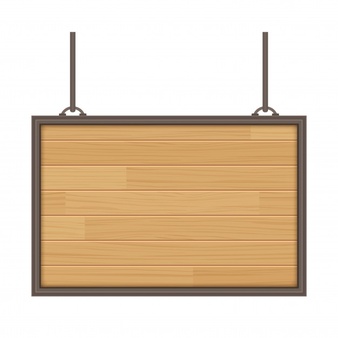 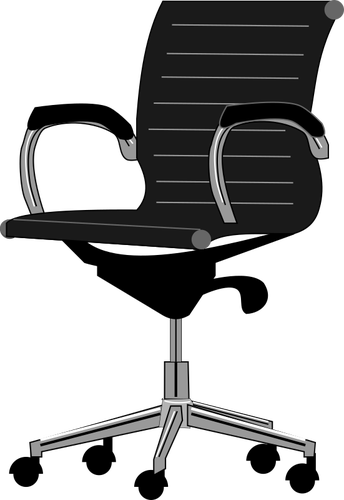 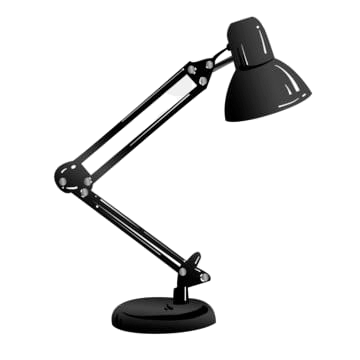 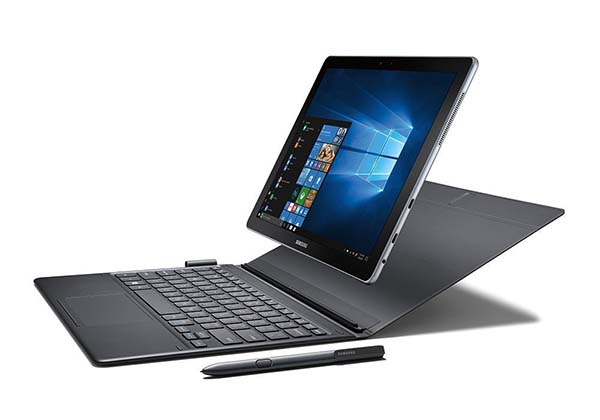 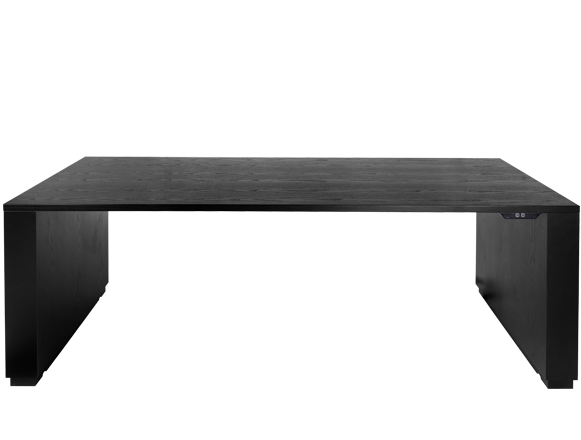 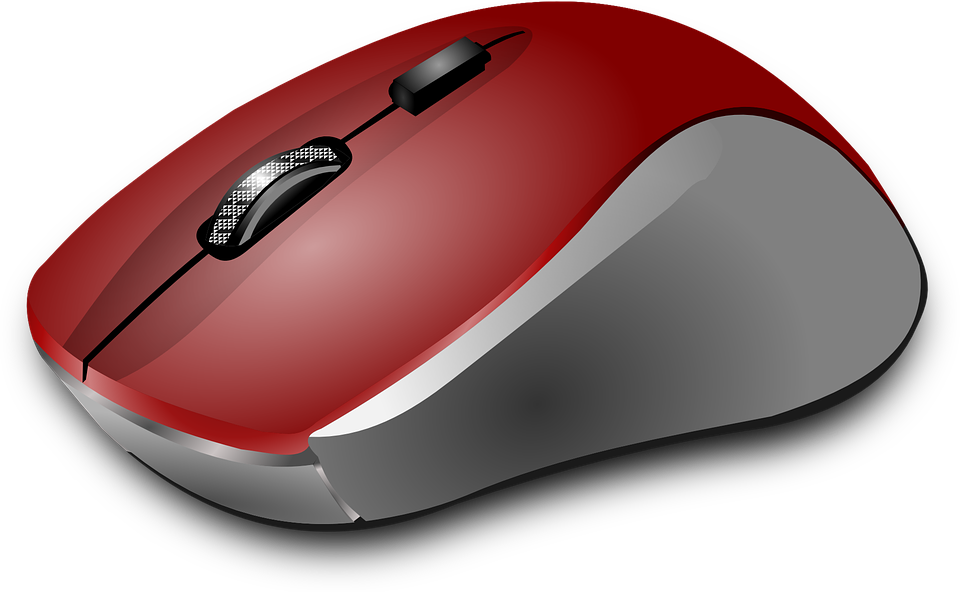 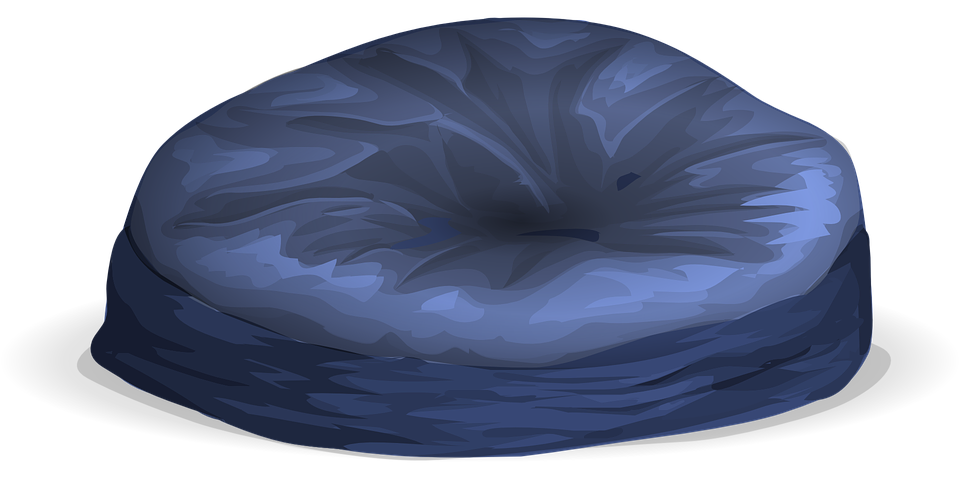 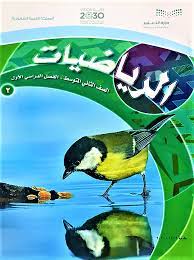 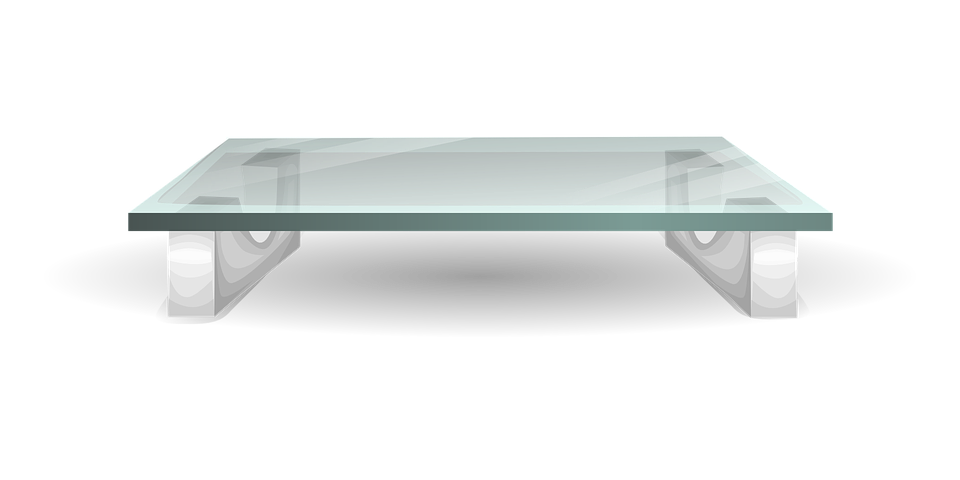 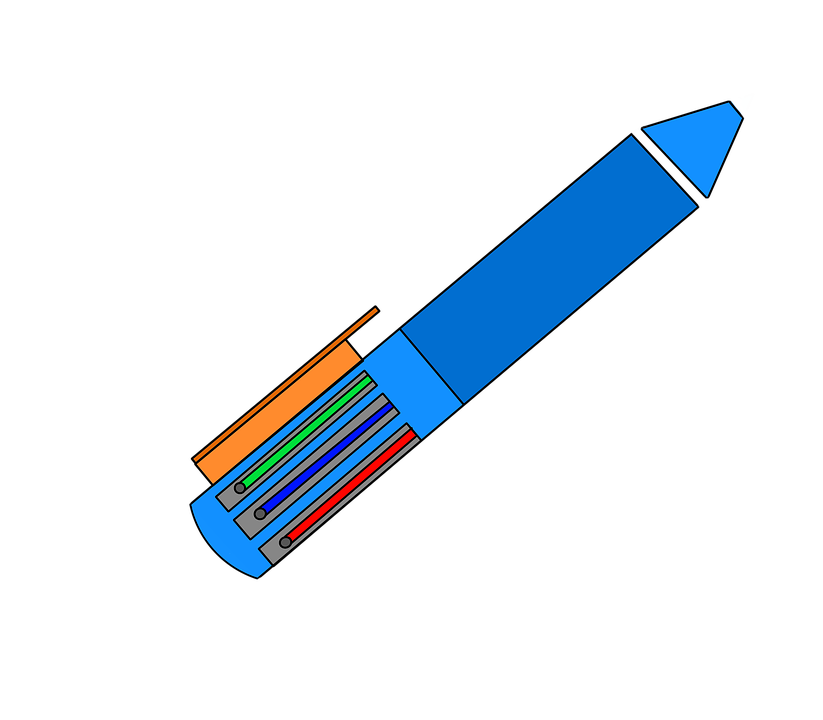 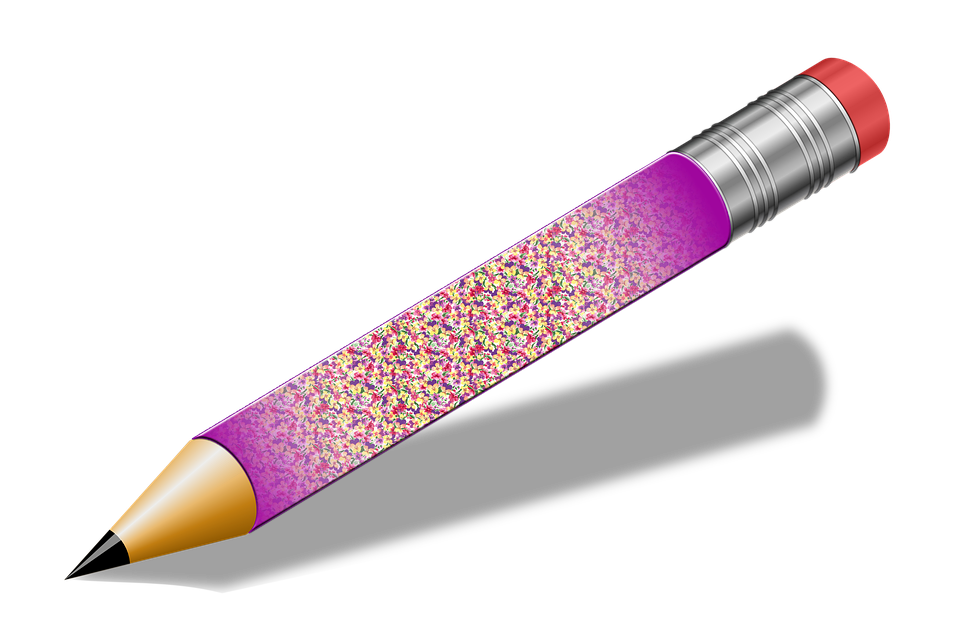 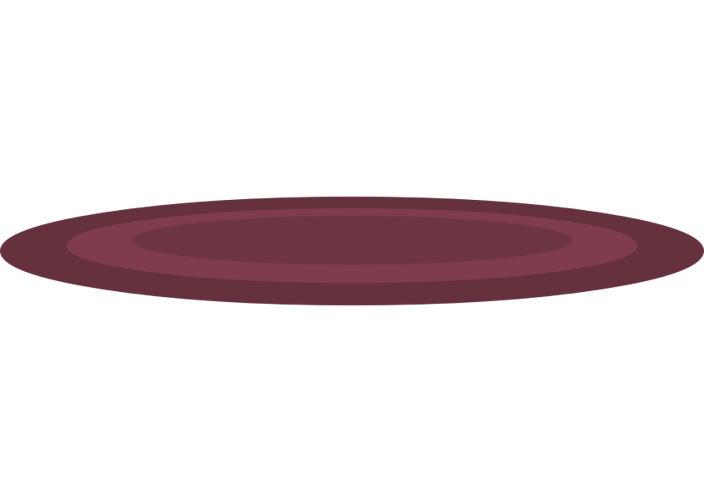 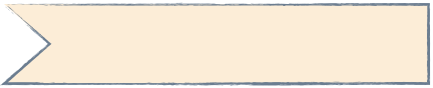 جدول التعلم
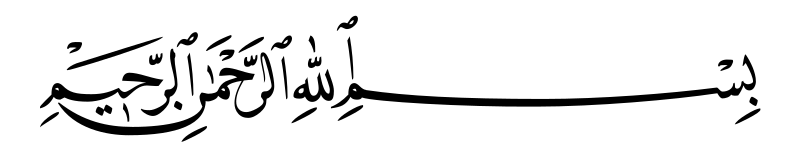 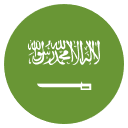 التاريخ   /    /  ١٤٤هـ
رقم الصفحة :
٤-٥
التغير المئوي
فكرة الدرس
اجد التغير المئوي أو النقصان المئوي واستعملها
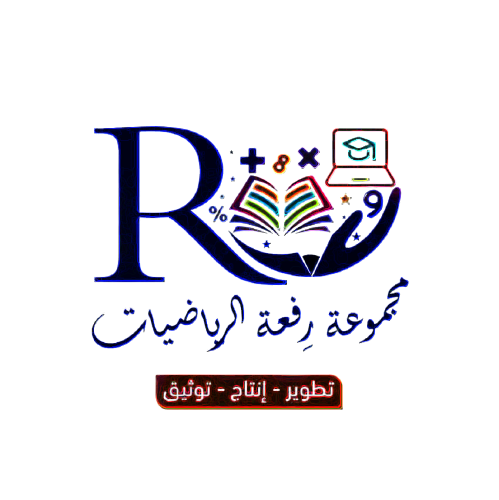 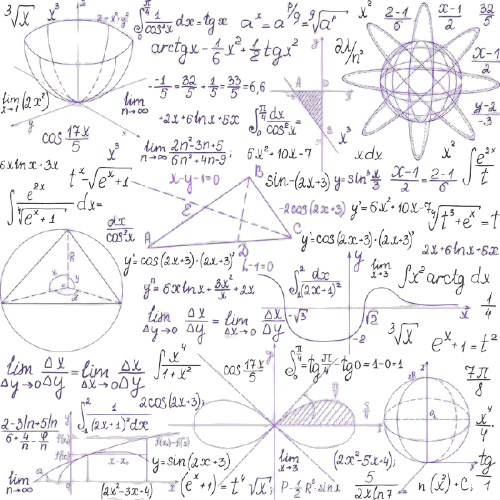 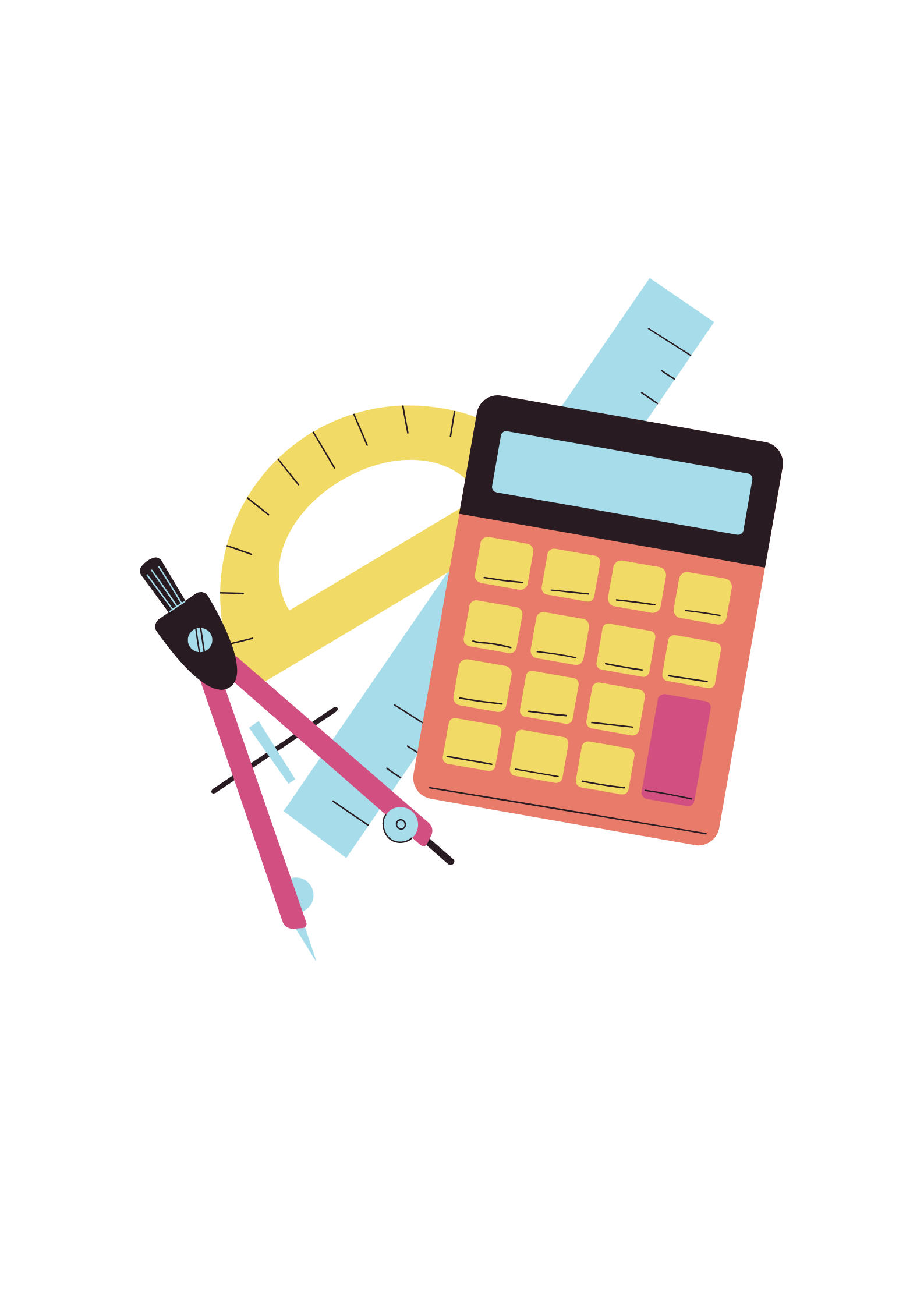 ٤-٥
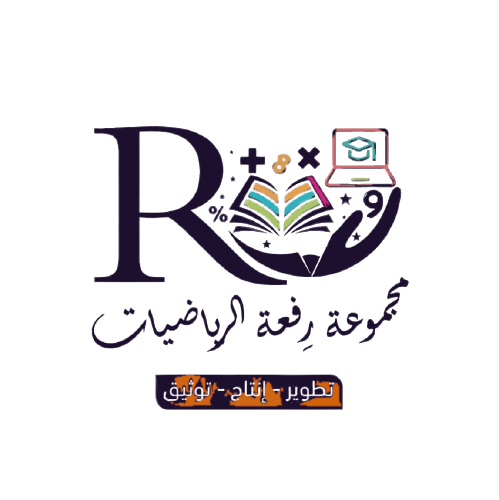 التغير المئوي
جدول الضرب
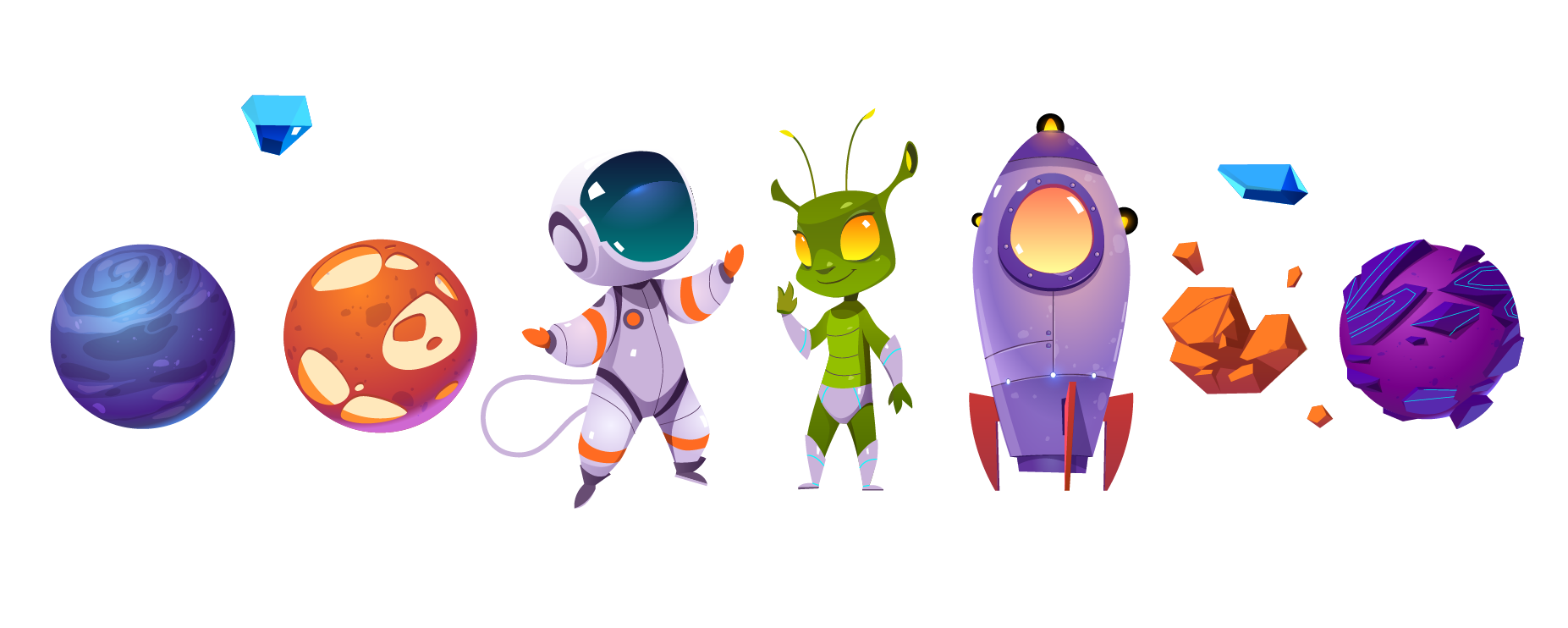 لوحة تعزيز النجوم
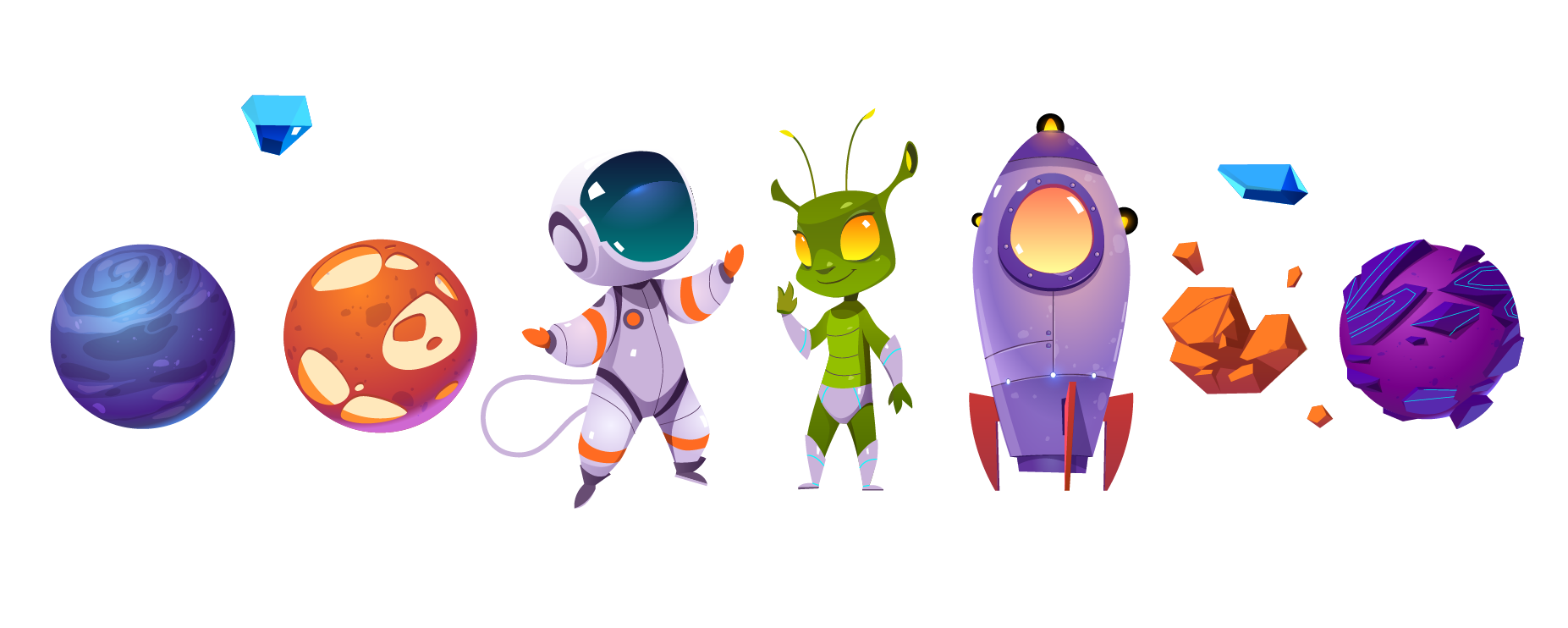 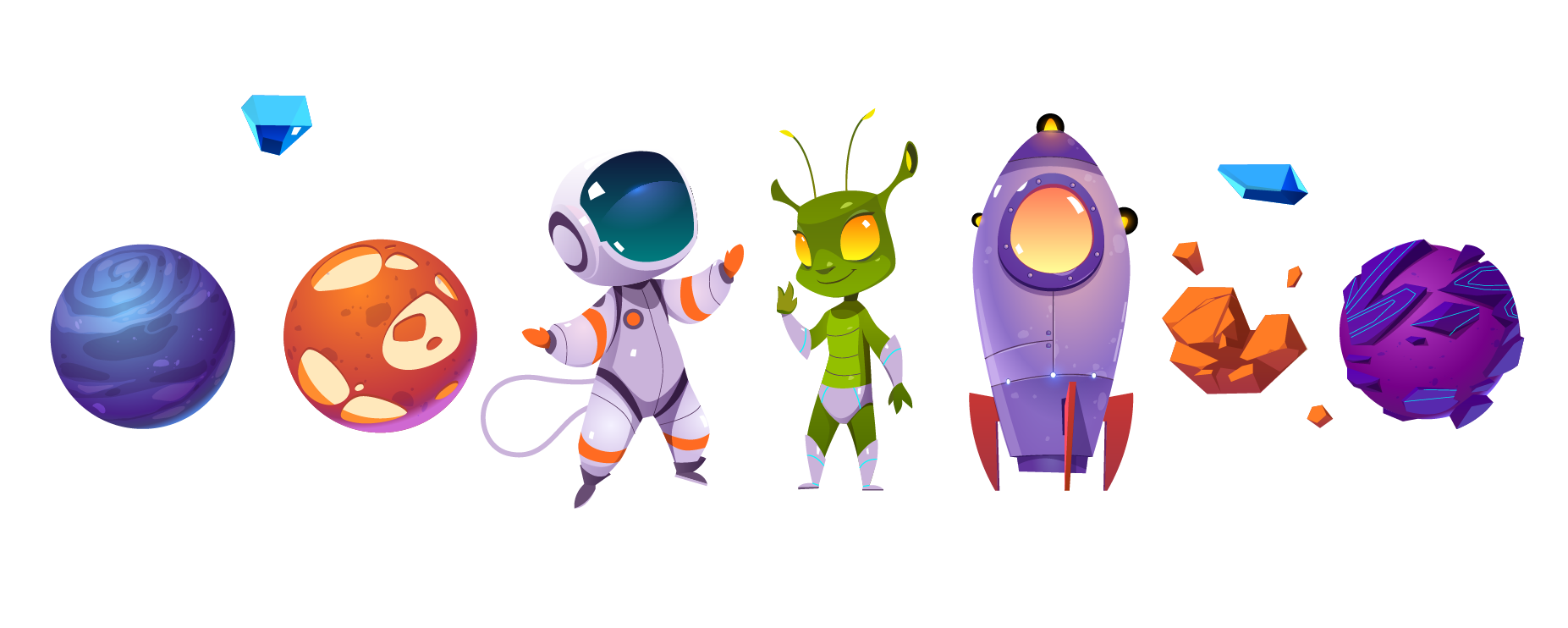 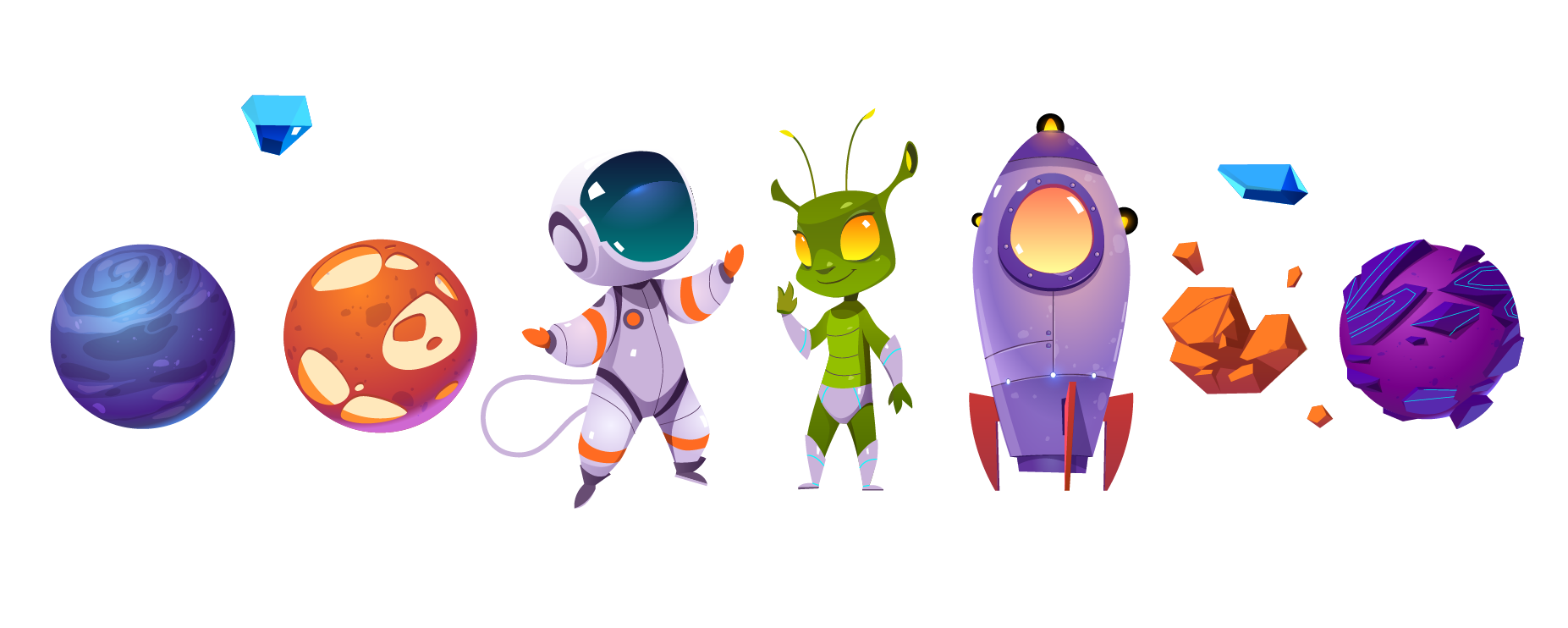 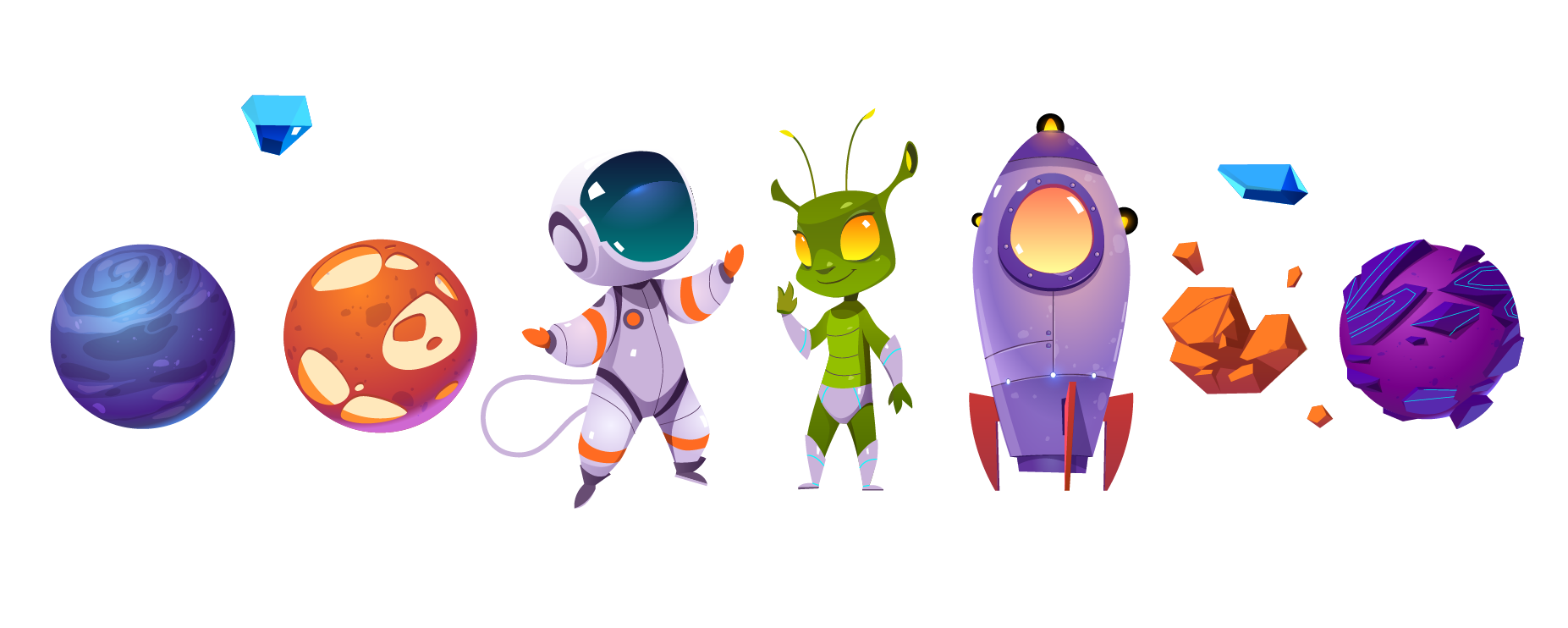 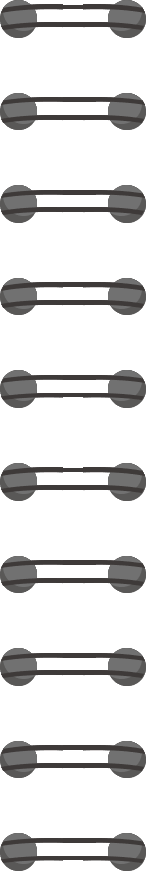 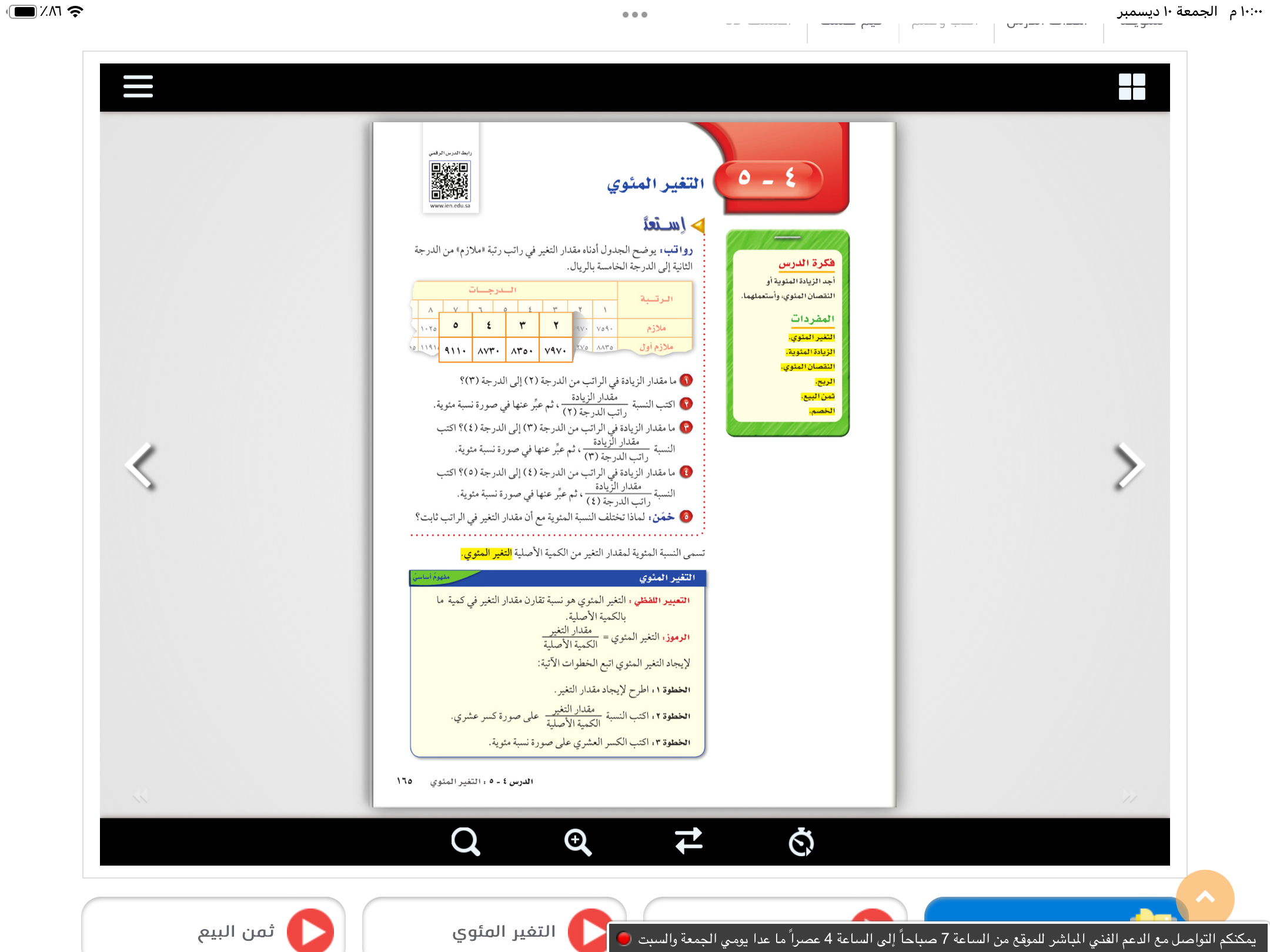 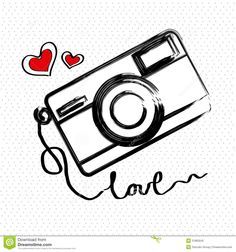 ٢٦٠ ريالًا
٢٦٠
٥٤٠٠
٤٫٨٪
٢٦٠
٥٦٦٠
٤٫٦٪
٢٦٠
٥٩٢٠
٤٫٤٪
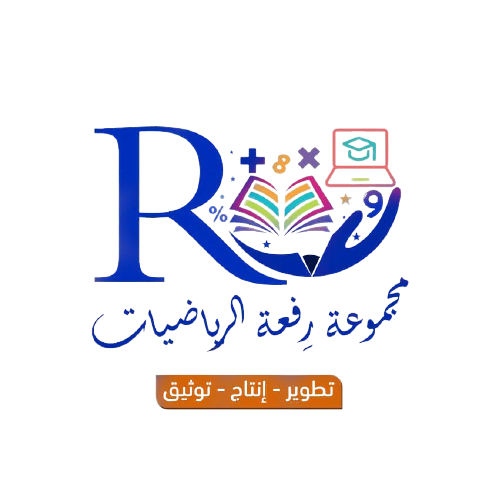 تم مقارنة مقدار التغير بأعداد مختلفة
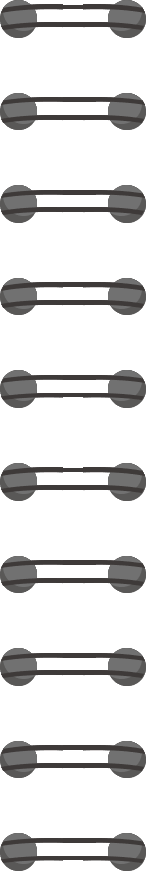 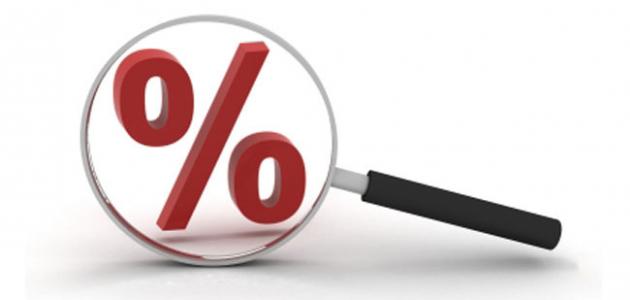 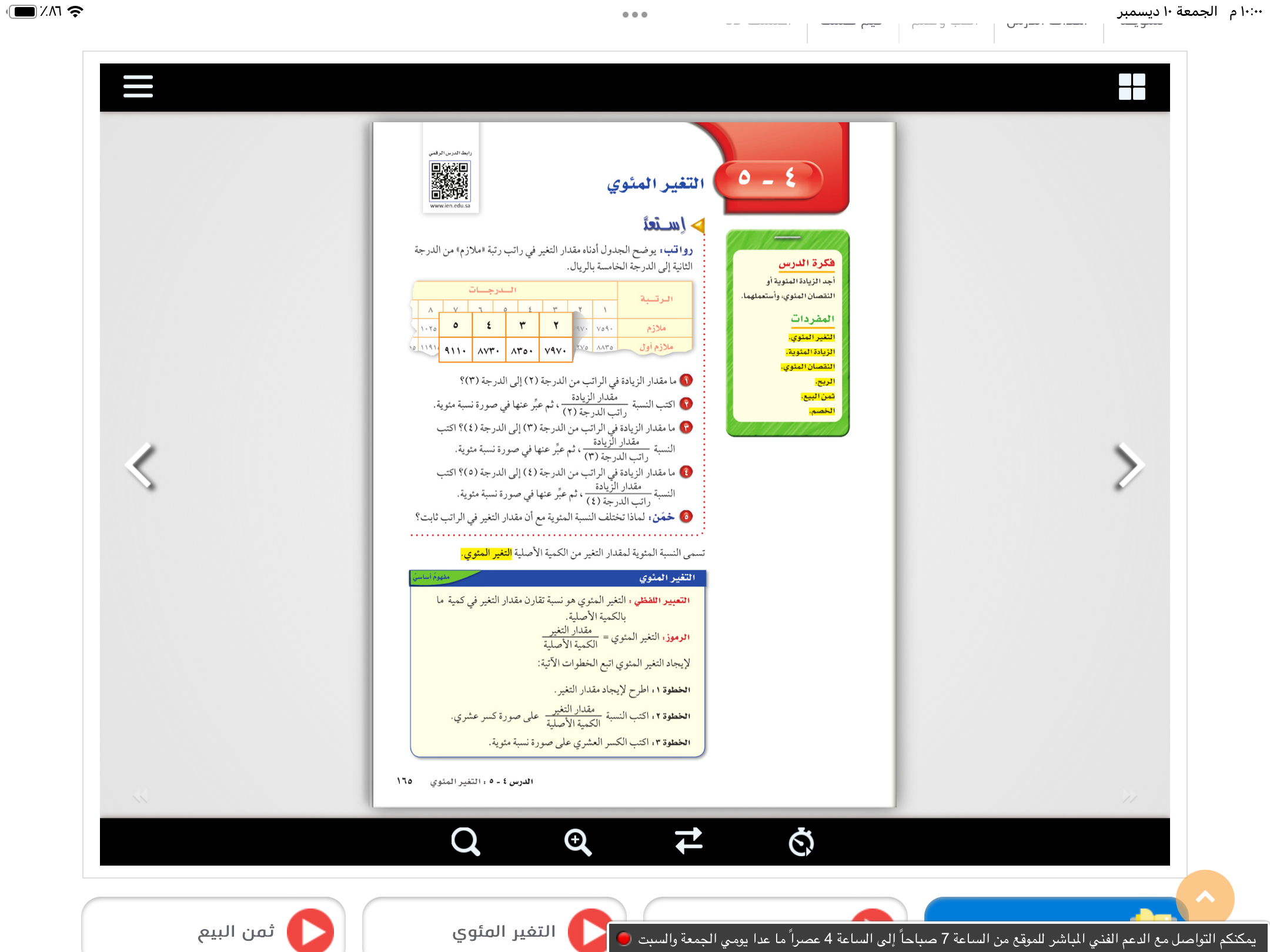 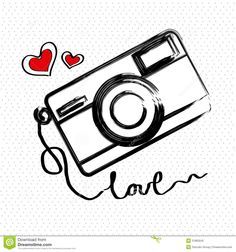 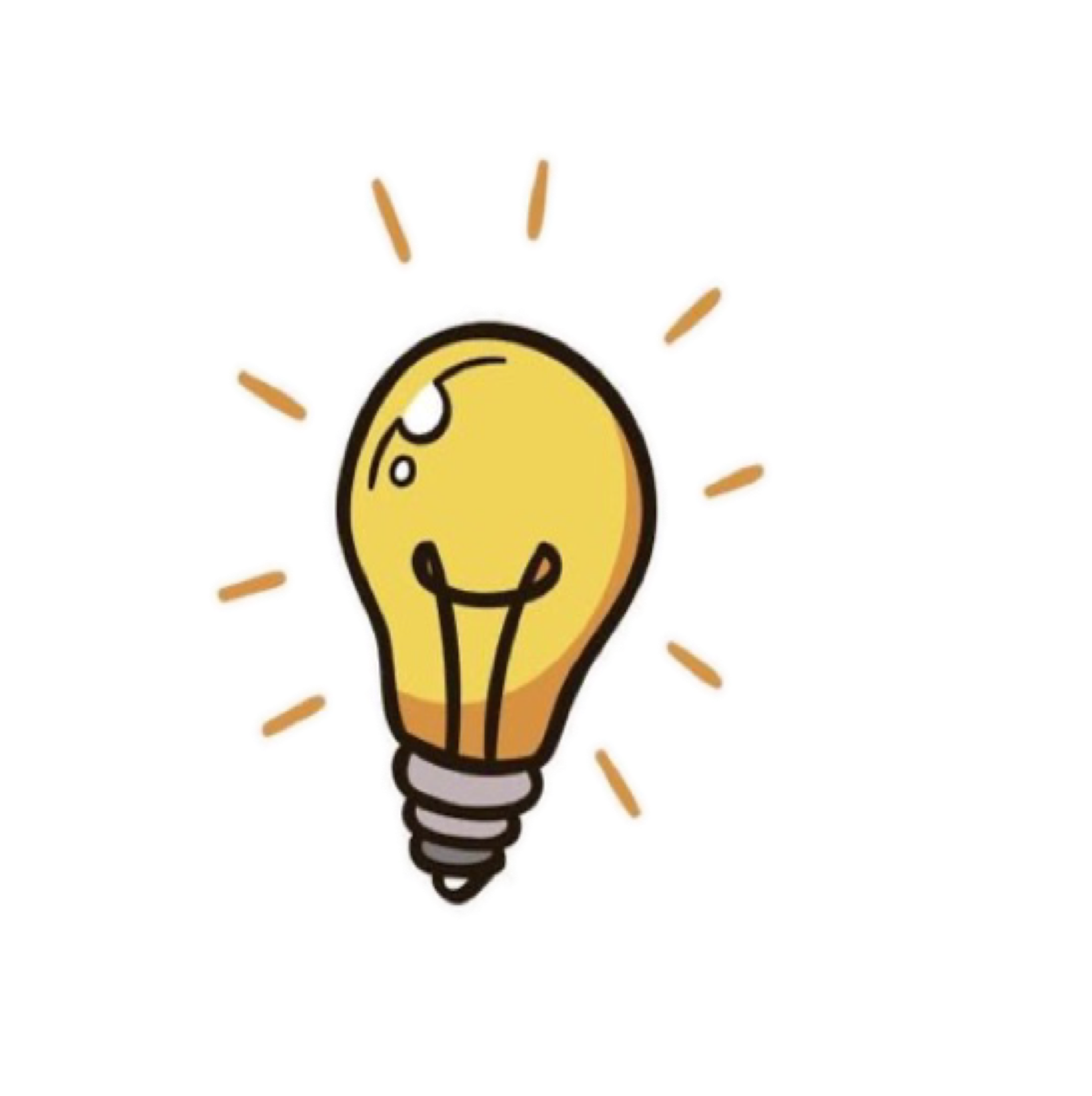 مفهوم
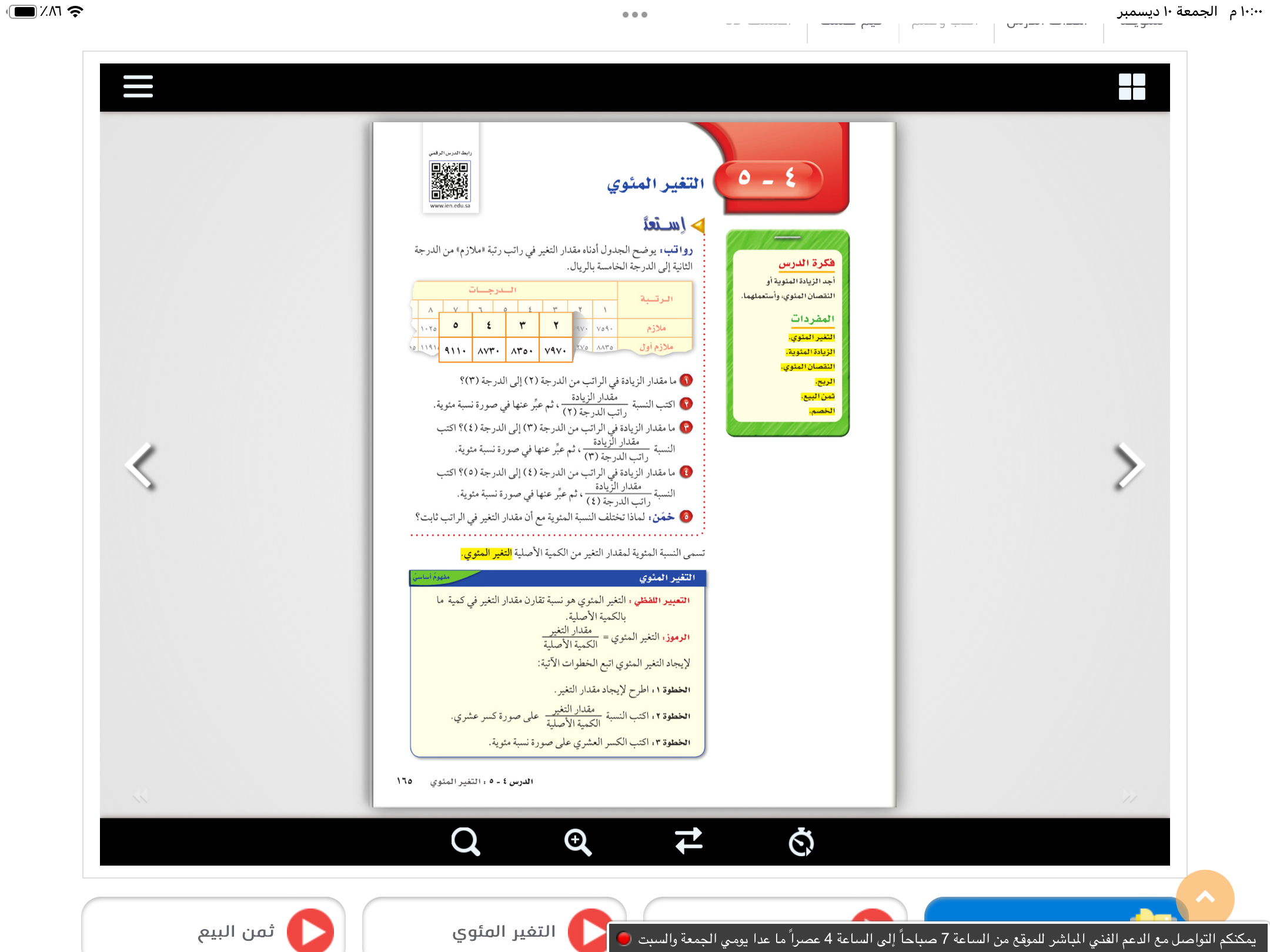 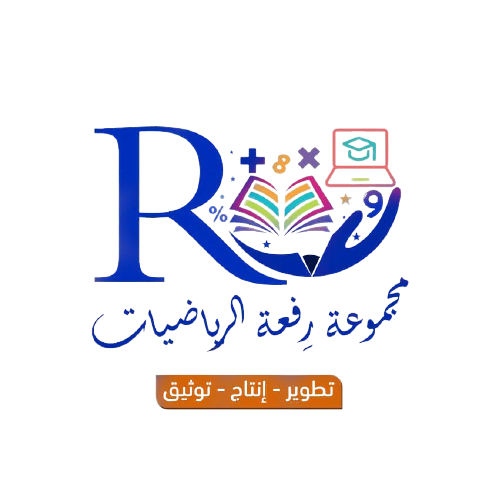 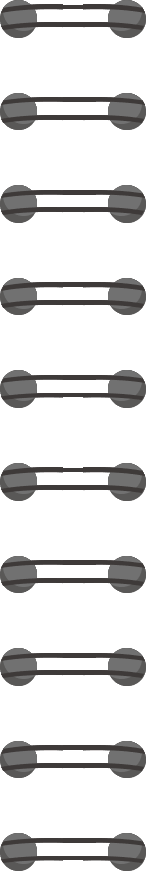 مقدار التغير
التغير المئوي =
الكمية الأصلية
26
174
التغير المئوي : نسبة تقارن مقدار التغير في كمية ما بالكمية الأصلية .
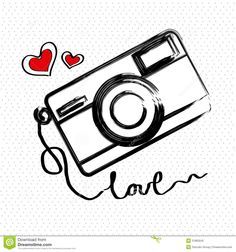 جد التغير المئوي إذا كان :
مثال
الكمية الجديدة = ٢٠٠
الكمية الأصلية = ١٧٤
نحسب مقدار التغير
مقدار التغير = 200 – 174 = 26
إذا كانت :
التغير المئوي =
تعبرعن
>
زيادة
الكمية الأصلية
الكمية الجديدة
0.1494252
≈
نقرب الناتج
0.1494252 ≈
0.1494
تعبرعن
<
نقصان
الكمية الأصلية
الكمية الجديدة
0.1494× 100 =
نكتب الكسر العشري في صورة نسبة مئوية
14.94٪
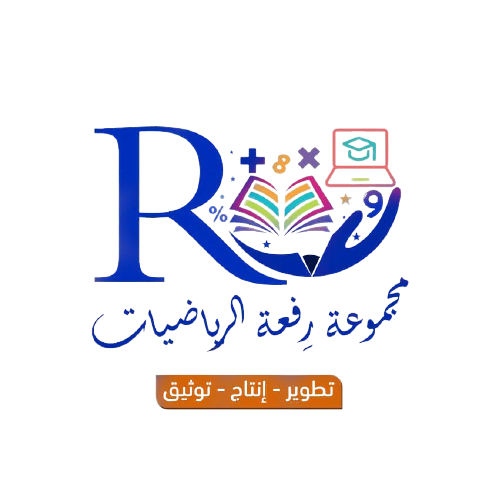 14.94٪ ≈
نقرب النسبة المئوية إلى أقرب عشر
14.9٪
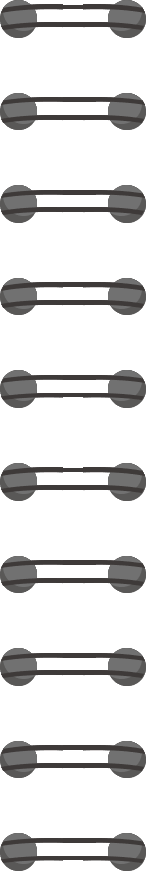 ٤
٦
جد التغير المئوي في كل مما يأتي ، وقدر الناتج إلى أقرب عشر إذا لزم ، 
وبين ما إذا كان التغير زيادة أم نقصان .
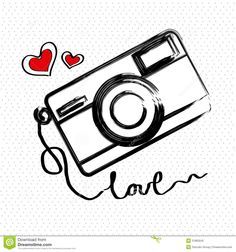 الزمن الجديد = ١٠ ساعات
الزمن الأصلي = ٦ ساعات
مقدار التغير = ١٠ – ٦ = ٤
تحقق من فهمك
التغير المئوي =
٠.٦٦٦٦٦٦٦
≈
٠.٦٦٦٦٦٦٦ ≈
٠.٦٦٦٦
٠.٦٦٦٦× ١٠٠ =
٦٦.٦٦٪
٦٦.٦٦٪ ≈
٦٦.٧٪
تعبرعن
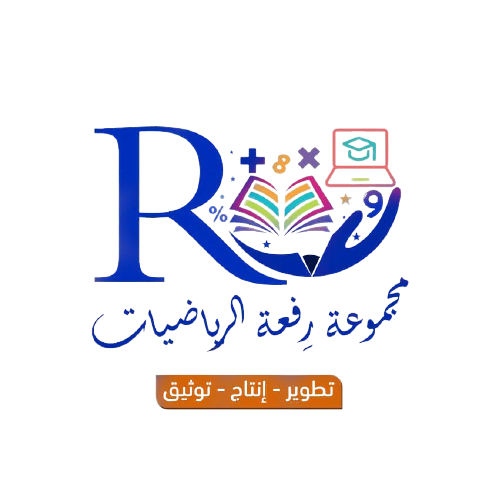 زيادة
الزمن الجديد > الزمن الأصلي
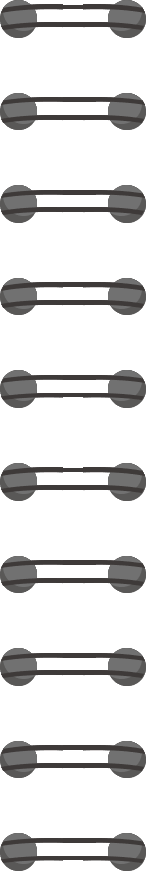 ٢٥
٨٠
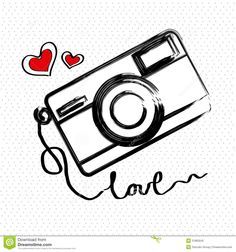 جد التغير المئوي في كل مما يأتي ، وقدر الناتج إلى أقرب عشر إذا لزم ، 
وبين ما إذا كان التغير زيادة أم نقصان .
الكمية الجديدة = ٥٥ زجاجة ماء
الكمية الأصلية = ٨٠ زجاجة ماء
تحقق من فهمك
مقدار التغير = ٨٠ – ٥٥ = ٢٥
التغير المئوي =
٠.٣١٢٥
≈
٠.٣١٢٥× ١٠٠ =
٣١.٢٥٪
٣١.٢٥٪ ≈
٣١.٢٪
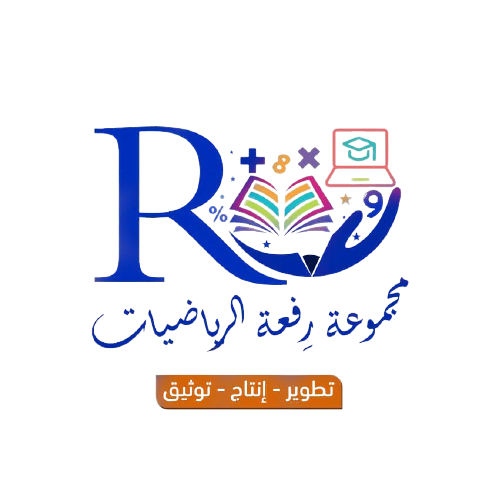 تعبرعن
نقصان
الزمن الجديد < الزمن الأصلي
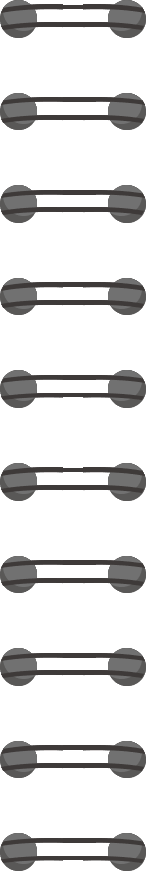 جد ثمن البيع في كل مما يأتي :
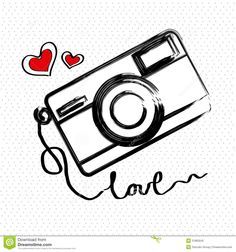 المكسب = ٥٥٪
ثمن الشراء = ٤٢٠ ريالا
حل آخر
تحقق من فهمك
نوجد ثمن البيع بما فيه الربح وليكن ص
نوجد مقدار الربح وليكن  س
س = ن × ك
ص = ن × ك
س =  ؟
ص =  ؟
س = ٠.٥٥ × ٤٢٠
ص = ١.٥٥ × ٤٢٠
ن = ٥٥٪
ن = ١٠٠٪ + ٥٥٪ = ١٥٥٪
س = ٢٣١
ص = ٦٥١
ك = ٤٢٠
ك = ٤٢٠
مقدار الربح = ٢٣١ ريال
ثمن البيع = ٦٥١ ريال
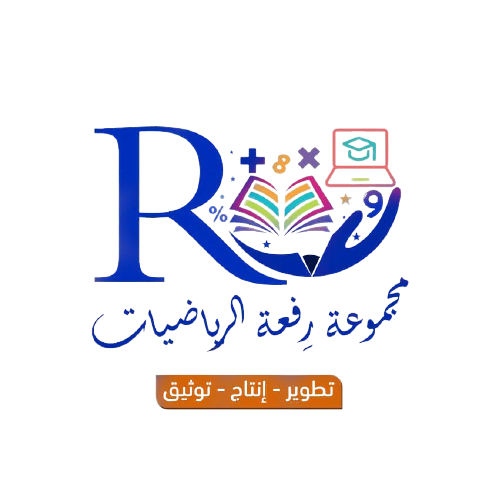 ثمن البيع = ٤٢٠ + ٢٣١ = ٦٥١ ريال
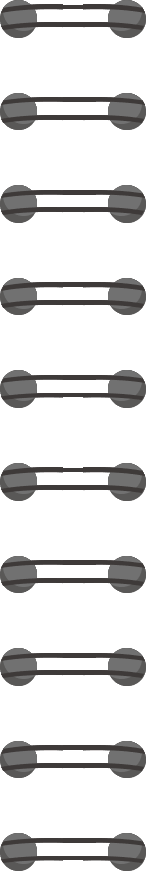 جد ثمن البيع في كل مما يأتي :
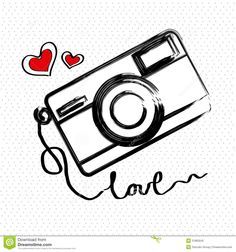 الخصم = ١٠٪
الثمن الأصلي = ١٤.٥ ريالا
حل آخر
تحقق من فهمك
نوجد ثمن البيع بما فيه الخصم وليكن ص
نوجد مقدار الخصم وليكن  س
س = ن × ك
ص = ن × ك
س =  ؟
ص =  ؟
س = ٠.١٠ × ١٤.٥
ص = ٠.٩ × ١٤.٥
ن = ١٠٠٪ - ١٠٪ = ٩٠٪
ن = ١٠٪
س = ١.٤٥
ص = ١٣.٠٥
ك = ١٤.٥
ك = ١٤.٥
مقدار الخصم = ١.٤٥ ريال
ثمن البيع = ١٣.٠٥ ريال
ثمن البيع = ١٤.٥ – ١.٤٥ = ١٣.٠٥ ريال
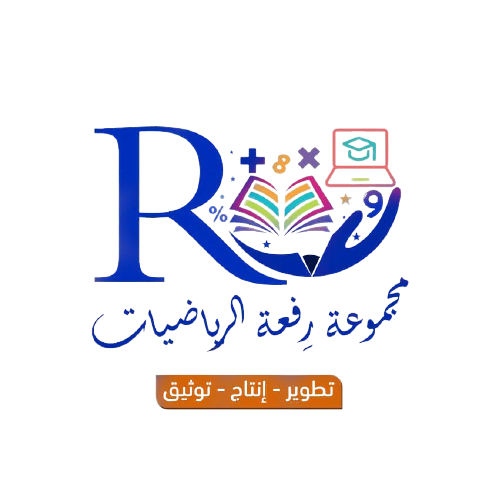 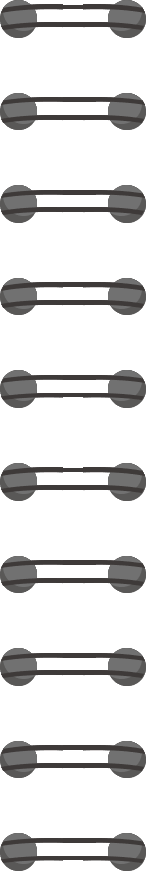 ٨
٤٠
جد التغير المئوي في كل مما يأتي ، وقدر الناتج إلى أقرب عشر إذا لزم ، 
وبين ما إذا كان التغير زيادة أم نقصان .
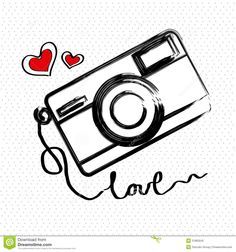 الثمن الجديد = ٣٢ ريالا
الثمن الأصلي = ٤٠ ريالا
مقدار التغير = ٤٠ – ٣٢ = ٨
تاكد
التغير المئوي =
٠.٢
≈
٠.٢× ١٠٠ =
٢٠٪
تعبرعن
نقصان
الثمن الجديد < الثمن الأصلي
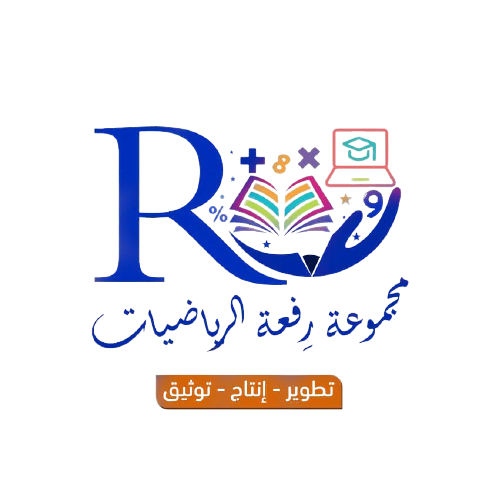 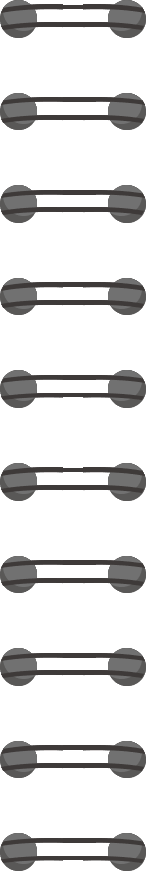 ٧
٢٥
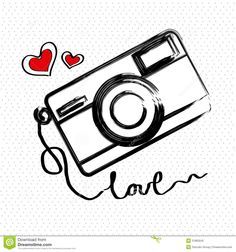 جد التغير المئوي في كل مما يأتي ، وقدر الناتج إلى أقرب عشر إذا لزم ، 
وبين ما إذا كان التغير زيادة أم نقصان .
العدد الجديد = ٣٢ قرصا
العدد الأصلي = ٢٥ قرصا
تاكد
مقدار التغير = ٣٢ – ٢٥ = ٧
التغير المئوي =
٠.٢٨
≈
٠.٢٨× ١٠٠ =
٢٨٪
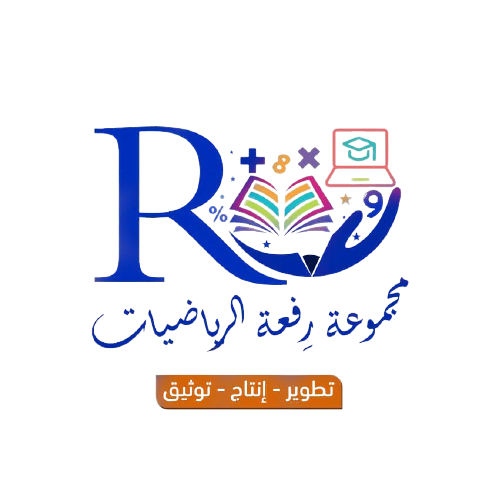 تعبرعن
زيادة
العدد الجديد > العدد الأصلي
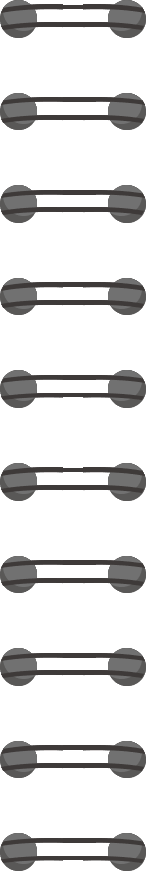 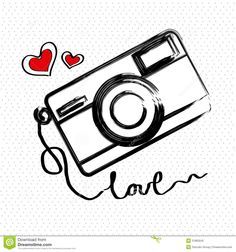 جد ثمن بيع كل قطعة في كل مما يأتي :
الربح ٣٥٪
ثمن الكتاب ٦٠ ريالا
حل آخر
تاكد
نوجد ثمن البيع بما فيه الربح وليكن ص
نوجد مقدار الربح وليكن  س
س = ن × ك
ص = ن × ك
س =  ؟
ص =  ؟
ص = ١.٣٥ × ٦٠
س = ٠.٣٥ × ٦٠
ن = ٣٥٪
ن = ١٠٠٪ + ٣٥٪ = ١٣٥٪
س = ٢١
ص = ٨١
ك = ٦٠
ك = ٦٠
مقدار الربح = ٢١ ريال
ثمن البيع = ٨١ ريال
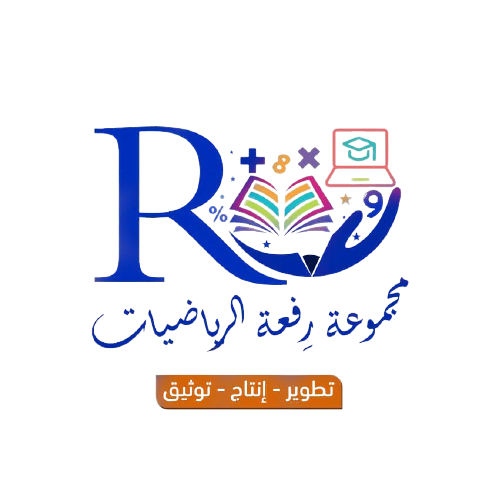 ثمن البيع = ٦٠ + ٢١ = ٨١ ريال
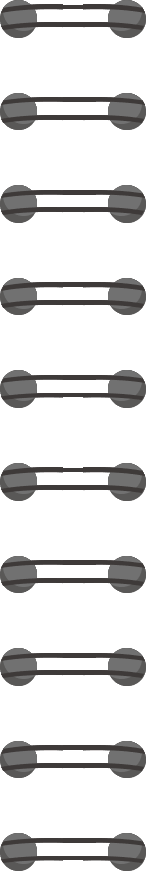 التغير المئوي
جد ثمن البيع في كل مما يأتي :
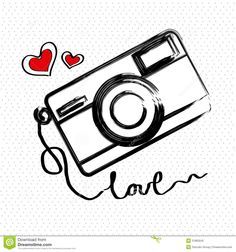 الخصم ٤٠٪
ثمن الدراجة ٤٩٠ ريالا
حل آخر
تاكد
نوجد ثمن البيع بما فيه الخصم وليكن ص
نوجد مقدار الخصم وليكن  س
س = ن × ك
ص = ن × ك
س =  ؟
ص =  ؟
س = ٠.٤٠ × ٤٩٠
ص = ٠.٦٠× ٤٩٠
ن = ٤٠٪
ن = ١٠٠٪ - ٤٠٪ = ٦٠٪
س = ١٩٦
ص = ٢٩٤
ك = ٤٩٠
ك = ٤٩٠
مقدار الخصم = ١٩٦ ريال
ثمن البيع = ٢٩٤ ريال
ثمن البيع = ٤٩٠ – ١٩٦ = ٢٩٤ ريال
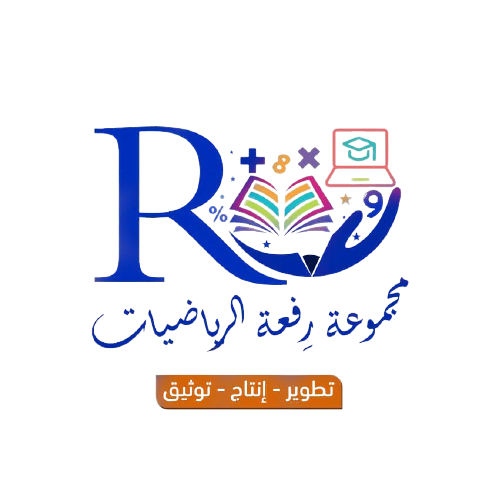 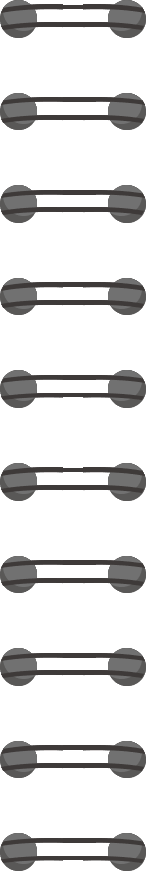 ٣
٦
جد التغير المئوي في كل مما يأتي ، وقدر الناتج إلى أقرب عشر إذا لزم ، 
وبين ما إذا كان التغير زيادة أم نقصان .
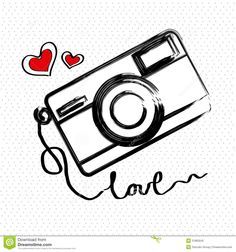 الجديد = ٩ تذاكر
الأصلي = ٦ تذاكر
مقدار التغير = ٩ – ٦ = ٣
تدرب
التغير المئوي =
٠.٥
≈
٠.٥× ١٠٠ =
٥٠٪
تعبرعن
زيادة
الزمن الجديد > الزمن الأصلي
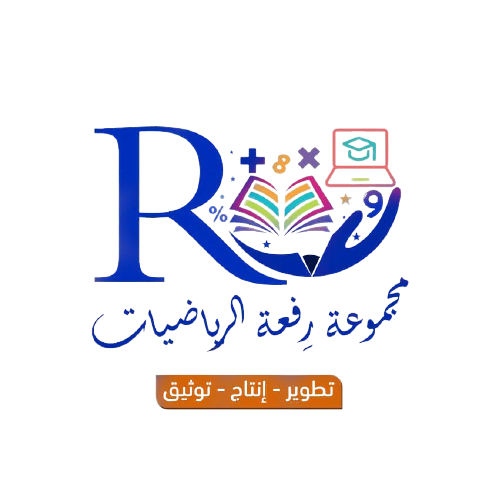 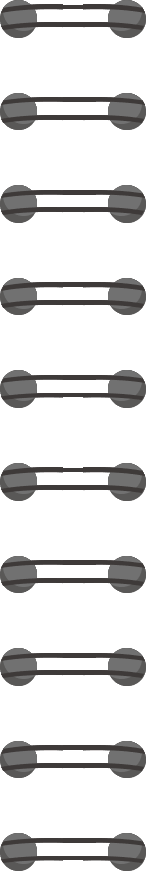 ١٦
٨٠
جد التغير المئوي في كل مما يأتي ، وقدر الناتج إلى أقرب عشر إذا لزم ، 
وبين ما إذا كان التغير زيادة أم نقصان .
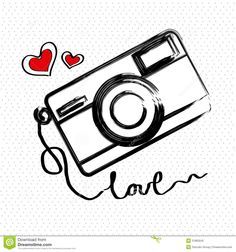 الجديد = ٦٤ ريالا
الأصلي = ٨٠ ريالا
تدرب
مقدار التغير = ٨٠ – ٦٤ = ١٦
التغير المئوي =
٠.٢
≈
٠.٢× ١٠٠ =
٢٠٪
تعبرعن
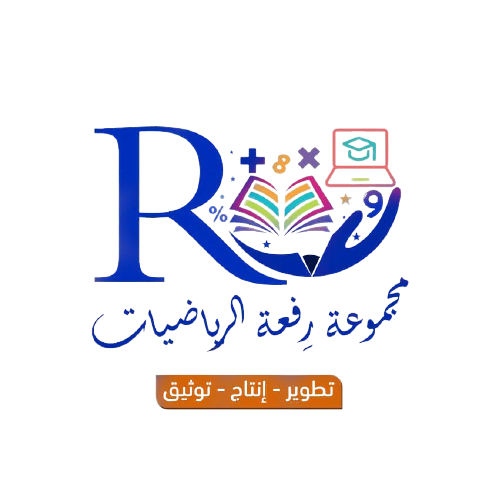 نقصان
الزمن الجديد < الزمن الأصلي
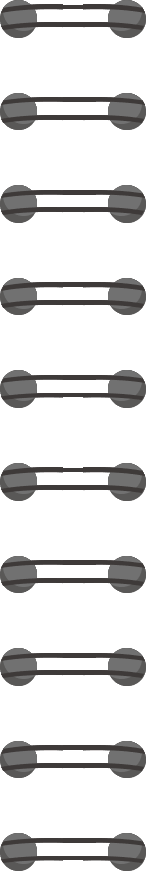 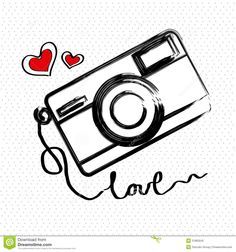 جد ثمن البيع في كل مما يأتي :
الربح ٣٠٪
٧٠٠ ريال
حل آخر
تدرب
نوجد ثمن البيع بما فيه الربح وليكن ص
نوجد مقدار الربح وليكن  س
س = ن × ك
ص = ن × ك
س =  ؟
ص =  ؟
س = ٠.٣٠ × ٧٠٠
ص = ١.٣ × ٧٠٠
ن = ٣٠٪
ن = ١٠٠٪ + ٣٠٪ = ١٣٠٪
س = ٢١٠
ص = ٩١٠
ك = ٧٠٠
ك = ٧٠٠
مقدار الربح = ٢١٠ ريال
ثمن البيع = ٩١٠ ريال
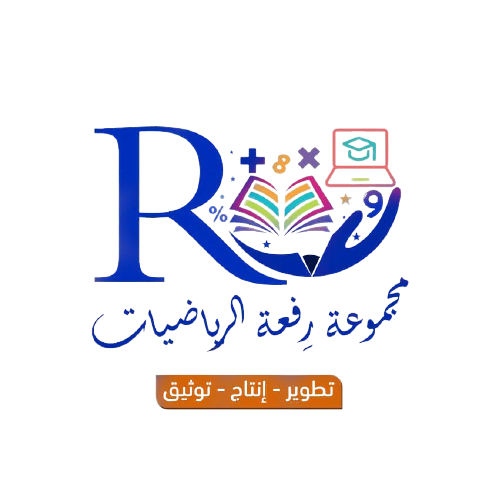 ثمن البيع = ٧٠٠ + ٢١٠ = ٩١٠ ريال
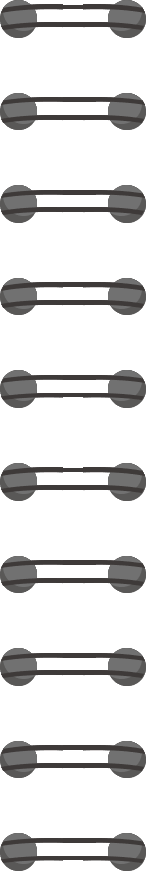 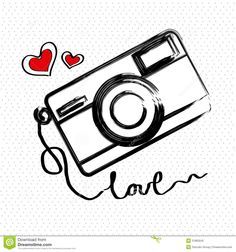 جد ثمن البيع في كل مما يأتي :
الخصم ٢٥٪
٧٥ ريالا
حل آخر
تدرب
نوجد ثمن البيع بما فيه الخصم وليكن ص
نوجد مقدار الخصم وليكن  س
س = ن × ك
ص = ن × ك
س =  ؟
ص =  ؟
س = ٠.٢٥ × ٧٥
ص = ٠.٧٥ × ٧٥
ن = ٢٥٪
ن = ١٠٠٪ - ٢٥٪ = ٧٥٪
س = ١٨.٧٥
ص = ٥٦.٢٥
ك = ٧٥
ك = ٧٥
مقدار الخصم = ١٨.٧٥ ريال
ثمن البيع = ٥٦.٢٥ ريال
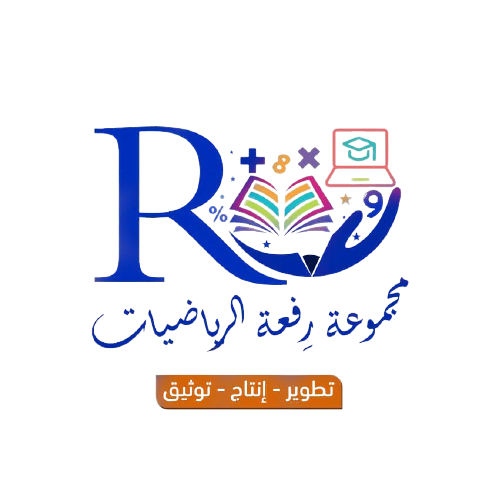 ثمن البيع = ٧٥ – ١٨.٧٥ = ٥٦.٢٥ ريال
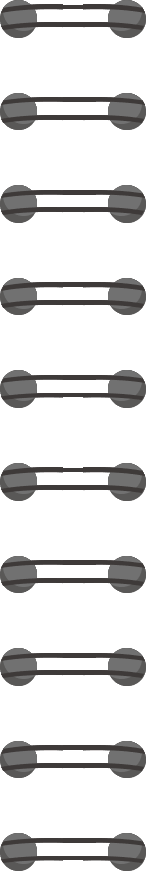 ١.٢
١٧.٨
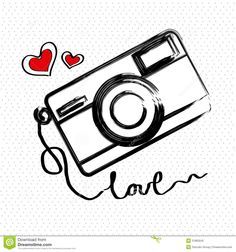 شاهد ١٧.٨ مليون مشاهد أحد البرامج الثقافية في التلفاز يوم الثلاثاء ، وشاهد البرنامج نفسه ١٦.٦ 
مليون مشاهد يوم الأربعاء . جد النقصان المئوي في عدد المشاهدين بين يومي الثلاثاء والأربعاء .
العدد الجديد = ١٦.٦ ساعات
العدد الأصلي = ١٧.٨ مليون
تدرب
مقدار التغير = ١٧.٨ – ١٦.٦ = ١.٢
التغير المئوي =
٠.٠٦٧٤١٥٧
≈
٠.٠٦٧٤١٥٧ ≈
٠.٠٦٧٤
٠.٠٦٧٤× ١٠٠ =
٦.٧٤٪
٦.٧٤٪ ≈
٦.٧٪
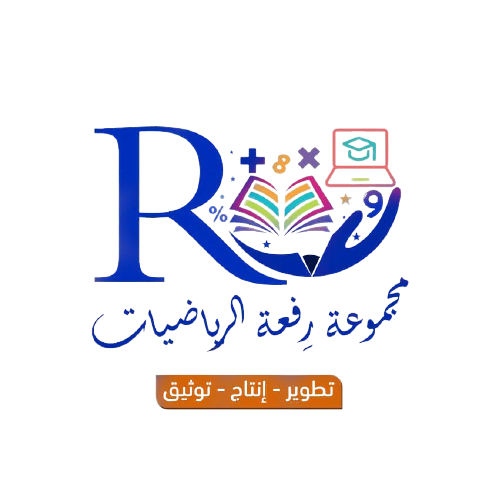 النقصان المئوي بين يومي الثلاثاء والأربعاء = ٦.٧٪
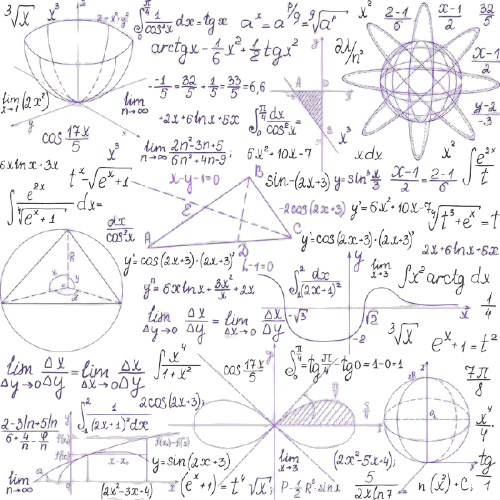 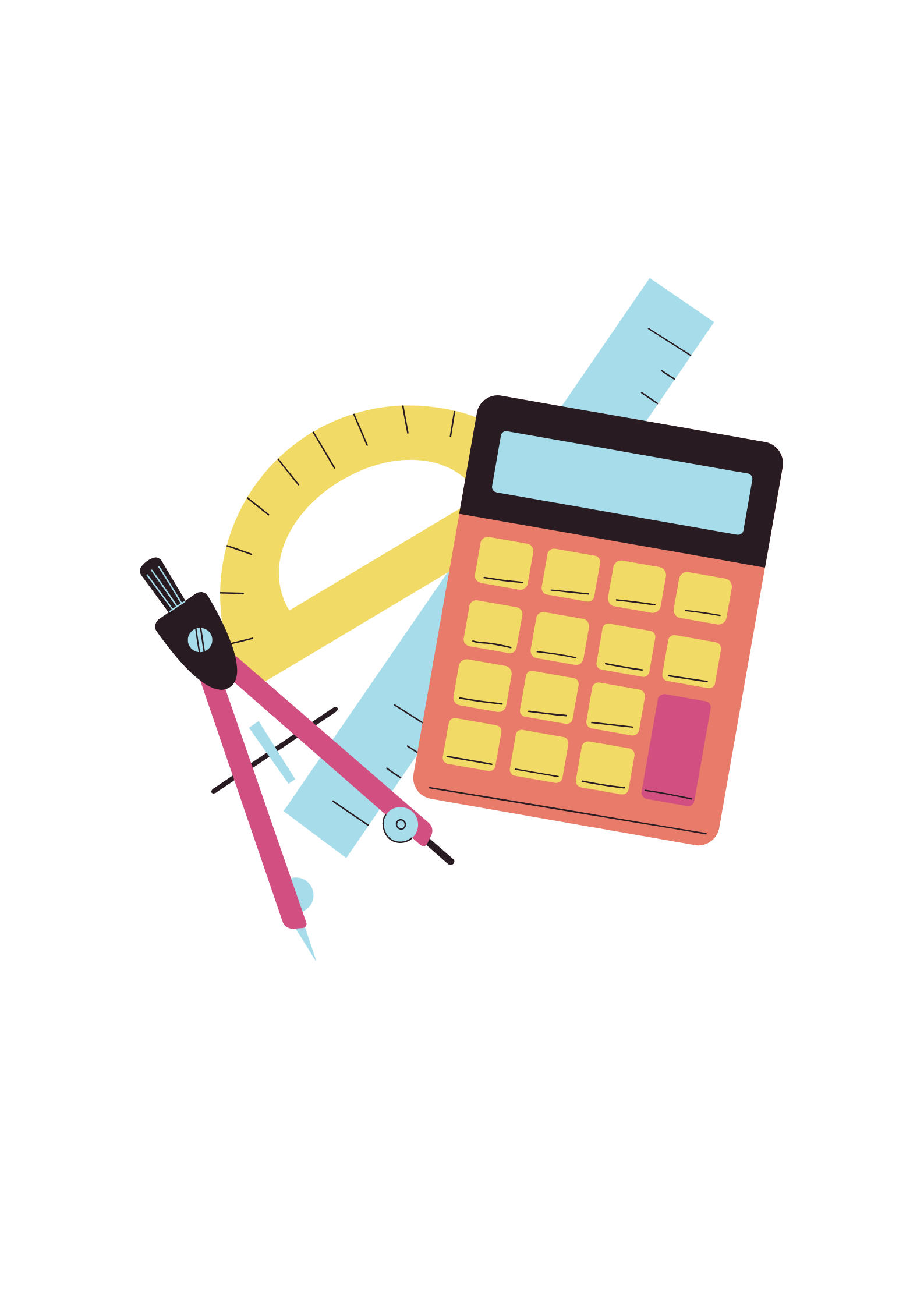 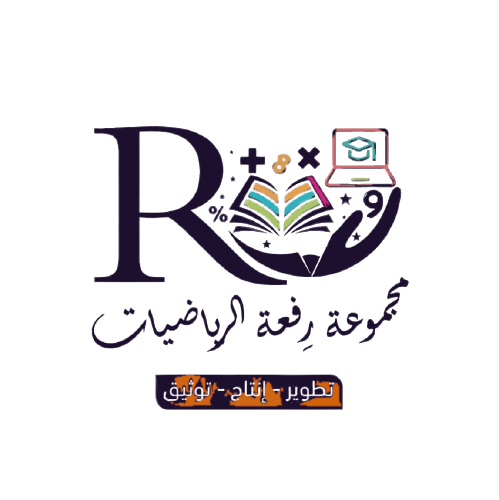